NGORA GIRLS SECONDARY SCHOOL CLIMATE GREEN AWARENESS CAMPAIGN
SDG 13 IEARN PROJECT
LEARNING CIRCLES 
JANUARY-MAY 2022
Goal of the CLIMATE GREEN CAMPAIGN project
Goal of The Project:The goal of the  Project is to raise awareness and advocate for climate change friendly practices among youth in schools.What we expect from other schools
Share experiences on climate change practices in their schools and  communities
Inspire youth to take action on climate issues in school and community.
 What we did
Carried out awareness campaigns in the school and communities on the impact of climate change.
Held a climate-Tech exhibition in school
CLIMATE CHANGE
Climate change is a long-term change in the average weather patterns that have come to define Earth's local, regional and global climates. These changes have a broad range of observed effects that are synonymous with the term.
Climate action is one of the key thematic priority areas of ESD for 2030, the Education for Sustainable Development’s global framework for the next 10 years.
Education is crucial to promote climate action. It helps people understand and address the impacts of the climate crisis, empowering them with the knowledge, skills, values and attitudes needed to act as agents of change.
What is the most important cause and solution of climate change?
Human activity is the main cause of climate change. People burn fossil fuels and convert land from forests to agriculture etc
Since human activity is the main cause of climate change, therefore positive people behaviours  are the key solutions to climate change.
Youth education represents one of the most effective tools to combat the destructive potential of climate change and cultivate an international understanding among members of the next generation since it is a long-term process that will impact an infinite number of future generations.
Ngora Climate Activists
Addressing school community on climate change
Youth Sensitizing Youth on Climate Change
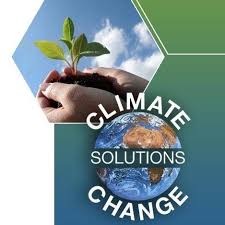 Addressing students on Climate change
Providing grass cover at the village well the only source of water
Charts with messages on climate change
poverty as an effect of climate change
Messages on climate change
SDG Climate activists
Effects of climate change
More frequent and severe weather. Higher temperatures are worsening many types of disasters, including storms, heat waves, floods, and droughts. ...
Higher death rates. ...
Dirtier air. ...
Higher wildlife extinction rates. ...
More acidic oceans. ...
Higher sea levels.
Solutions to climate change
Awareness creation to all people on the impact of climate change
Keep fossil fuels in the ground. ...
Invest in renewable energy. ...
Switch to sustainable transport. ...
Help us keep our homes cosy. ...
Improve farming and encourage vegan diets. ...
Restore nature to absorb more carbon. ...
Protect forests like the Amazon. ...
Protect the oceans.
WHAT IS YOUR ROLE IN CLIMATE CHANGE MITIGATION?